Проект «Большая регата».
Рубцова Елена Александровна – учитель математики , классный руководитель 6 «В» класса ГБОУ СОШ 69.
Цель «Большой регаты».
Большая регата – Это путешествие по музеям нашего города , новые друзья , новые знания и удивительные открытия . Это создание командного духа , который помогает обеспечить сплоченность коллектива.
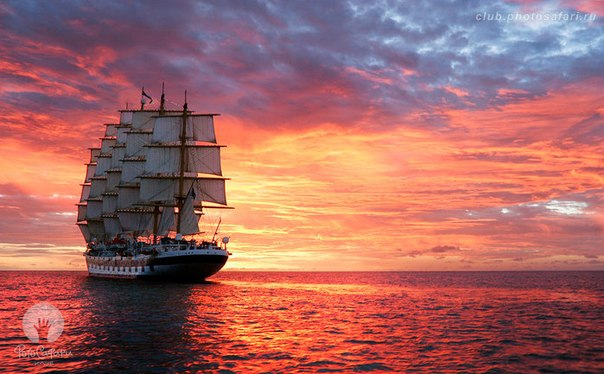 Данный проект позволяет открыть огромные возможности для решения образовательных и развивающих задач . Благодаря этому проекту развивается мышление и умственные способности , а также помогают поддерживать связь поколений.
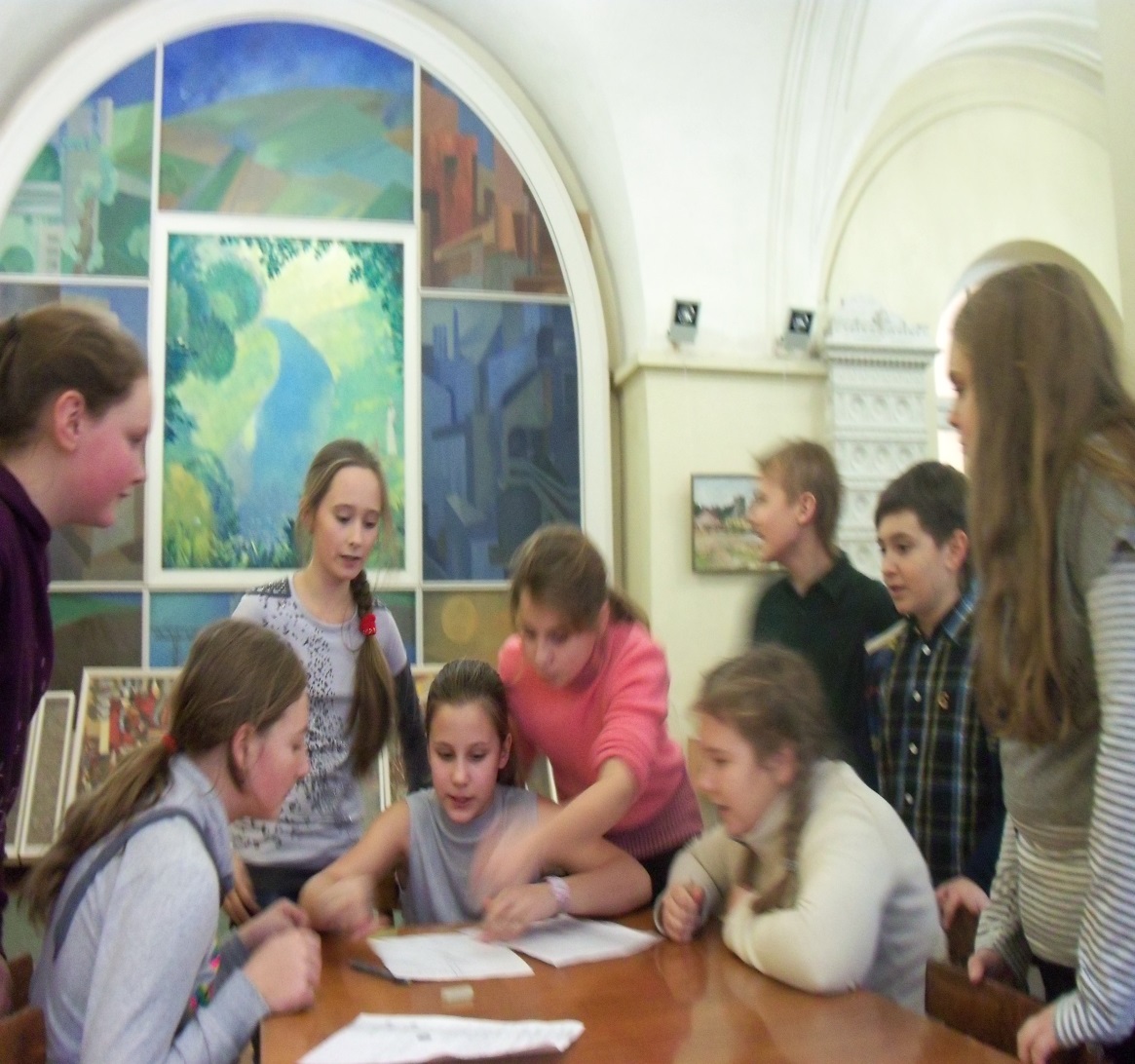 1 этап «Бермудский треугольник . Назад в будущее».5 «В» класс.«Высший класс».
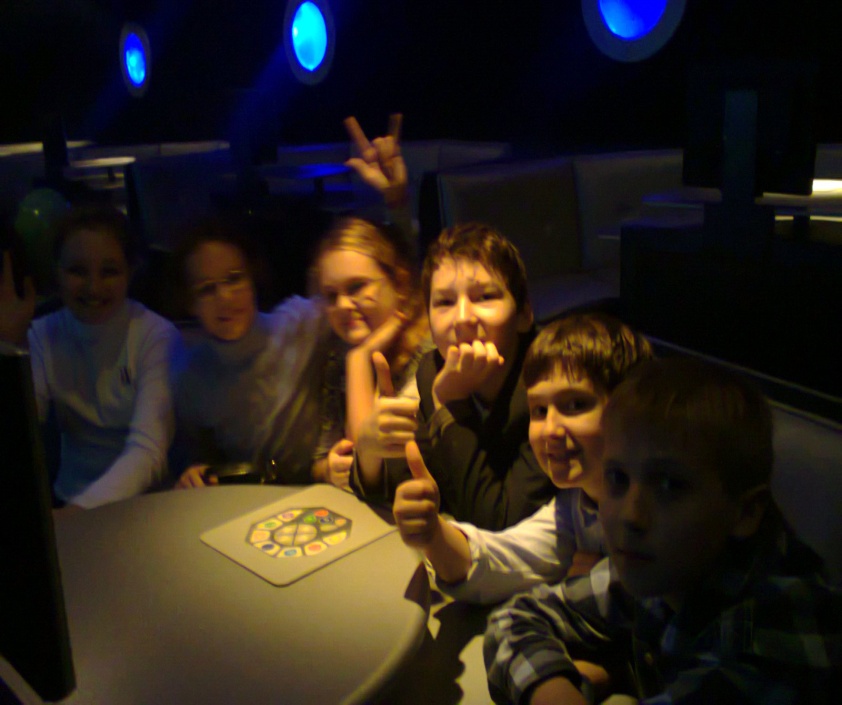 Маршрутный лист.
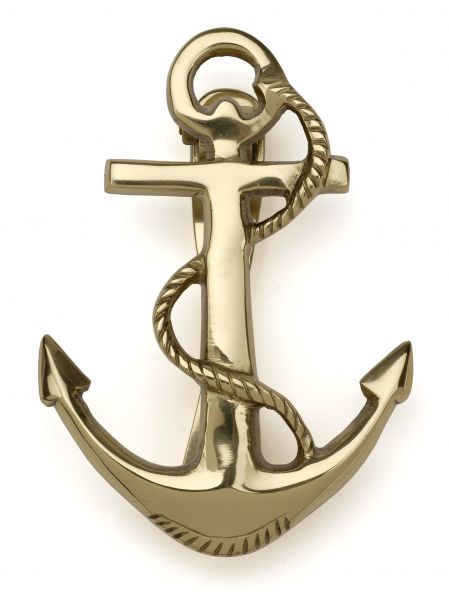 1)Музей почвоведения.
2)Гранд-Макет.
3)Океанариум.
4)Петропавловская крепость.
5)Музей связи.
6)Музей политической истории.
7)Проект «Штандарт».
8)Государственный Дарвиновский музей г.Москва.
Результат.
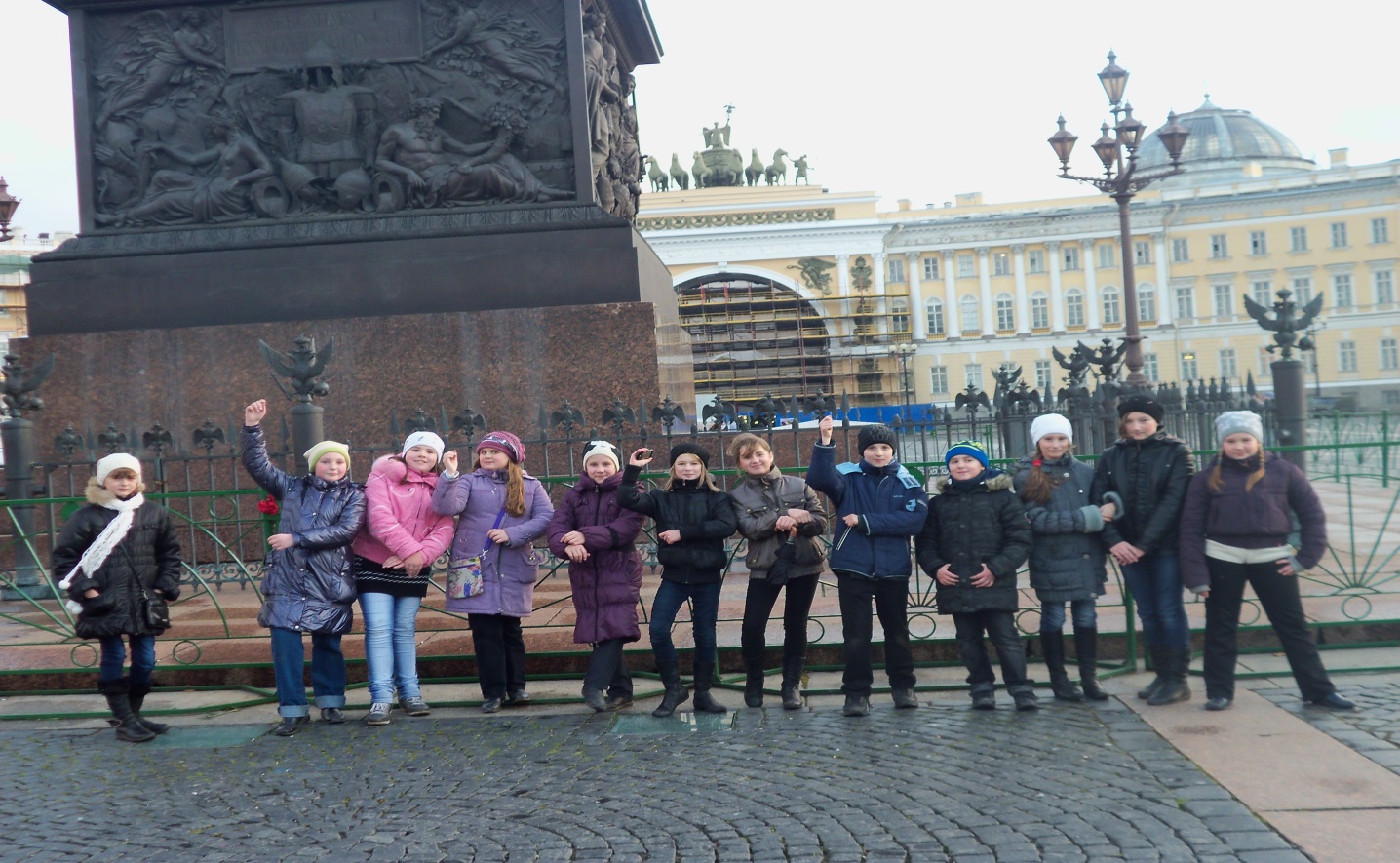 8 место среди 32 городских команд (5-6 классы).
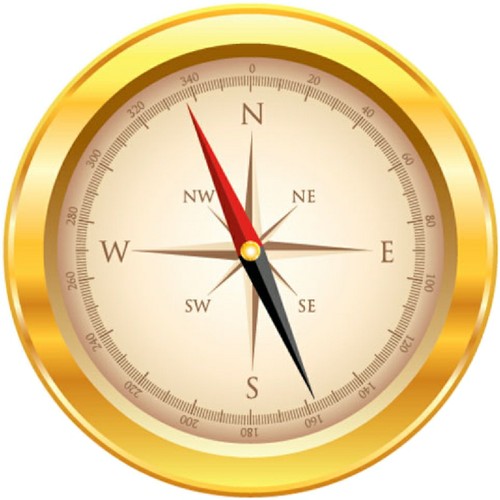 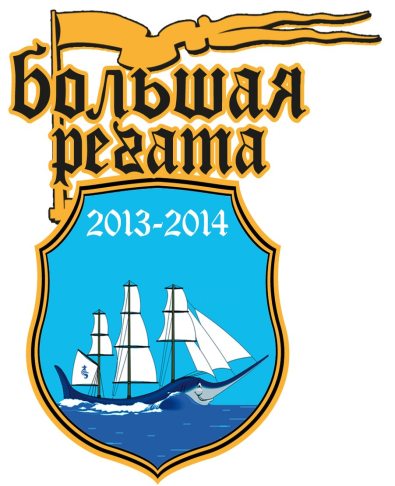 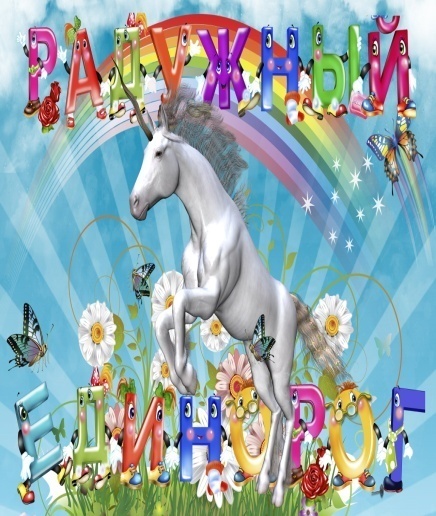 2 этап. Миссия 3z. Zамки. Zнания. Zамки. 6 «В» класс.Радужый Единорог.«Полный вперед!».
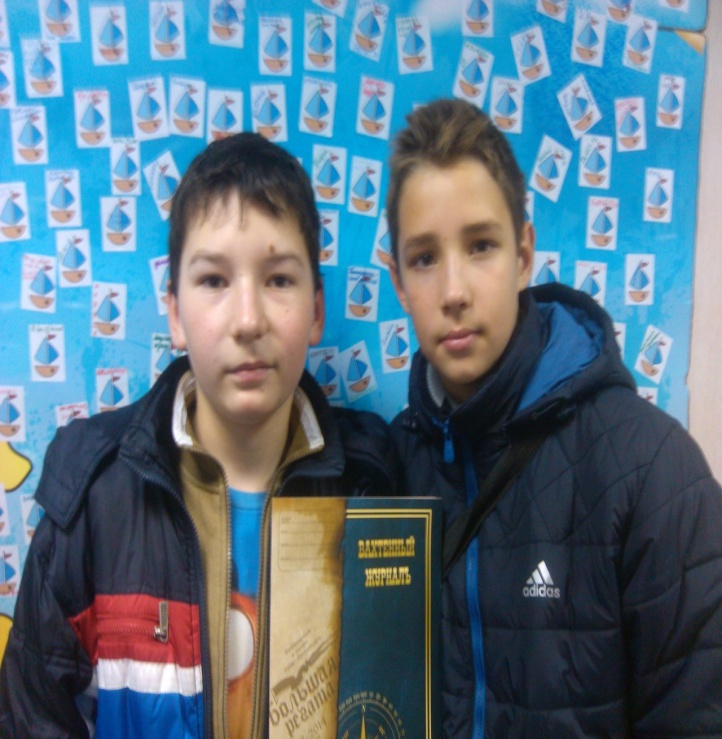 Орден волшебной радуги.Маршрут.
1)Библиотека им. А.С.Пушкина.
2)Океанариум.
3)Ботанический сад.
4)Академия информатики.
5)ГМЗ «Павловск».
6)Гранд Макет.
7)Русский музей.
8)Государственный Дарвиновский Музей г.Москва.
9)Музей Мирового Океана г.Калининград.
10)Smart музей.
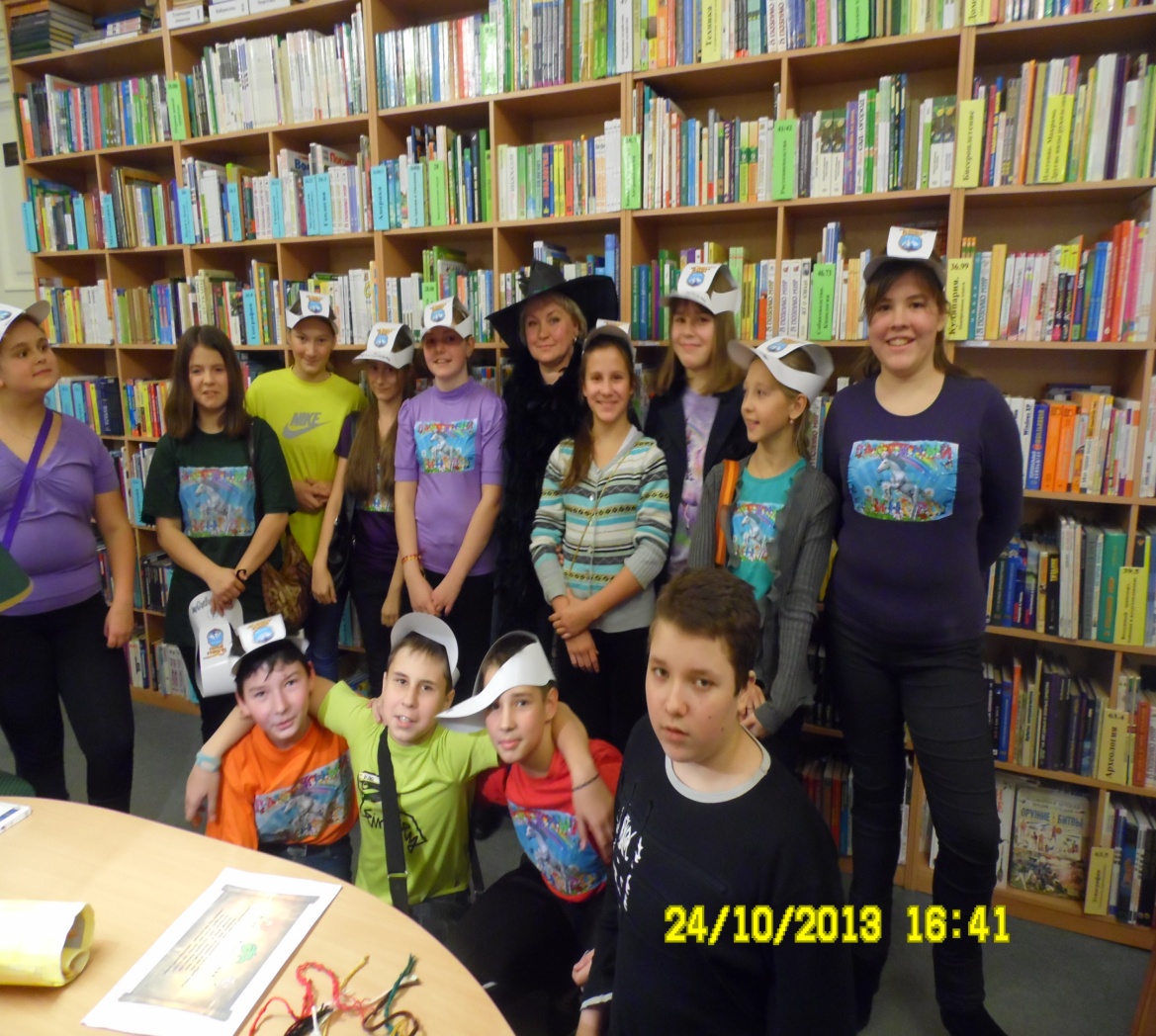 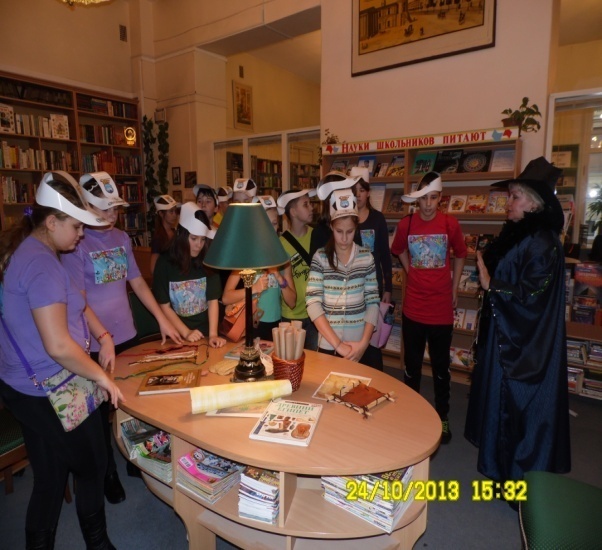 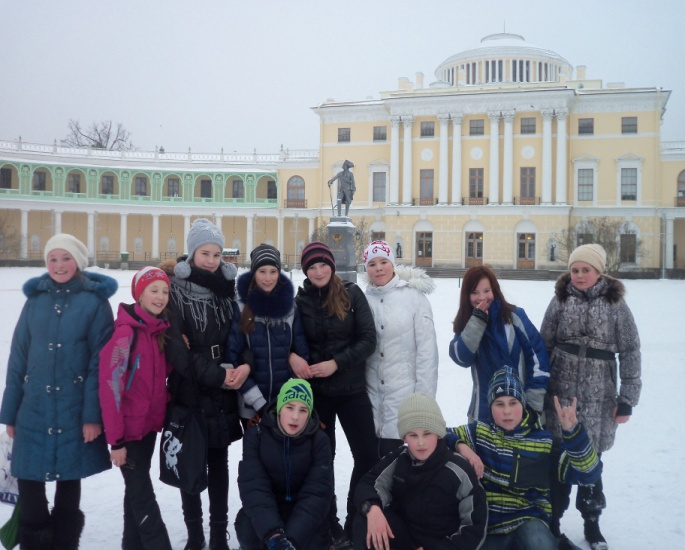 В апреле 2014 года будут известны команды , вошедшие в финал . Пожелаем удачи нашим юным участникам.
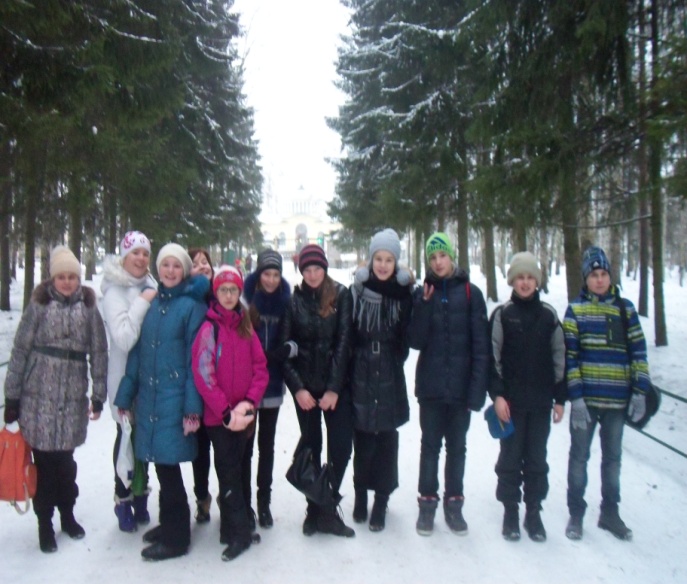 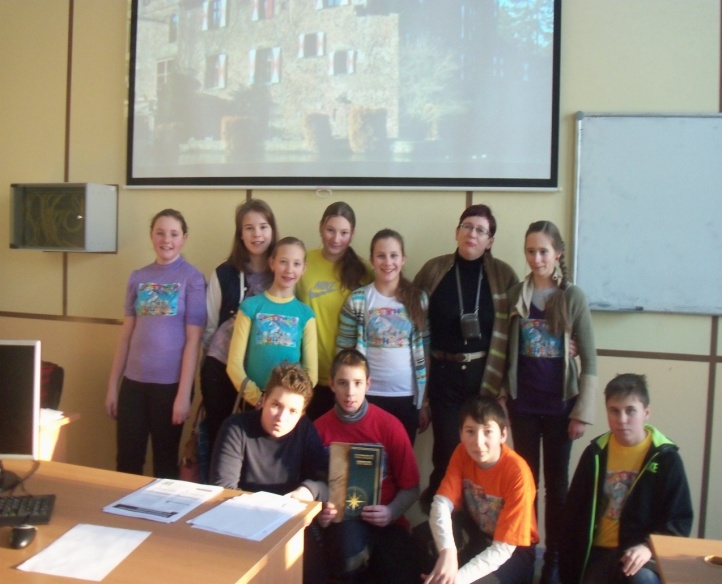 Благодарим за внимание.
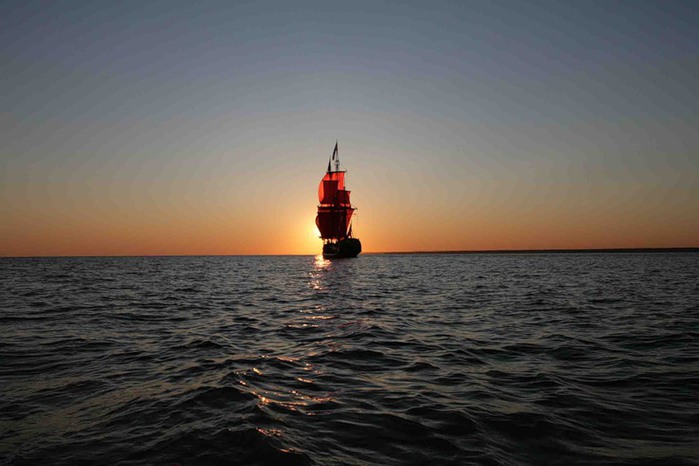